MEĐUNARODNE FINANSIJSKE INSTITUCIJE
Sadržaj predavanja: 
Međunarodni monetarni fond 
Grupa svjetske banke 
Rezultati politike međunarodnih finansijskih  institucija 
Potreba za reformisanim međunarodnim 
finansijskim institucijama
Međunarodni monetarni fond
Tokom tridesetih godina XX vijeka je došlo do  smanjenja izvoza kapitala iz razvijenih zemalja.
 Napuštanje modifikovanog zlatnog standarda, poremećaji u međunarodnim monetarnim odnosima, ratna opasnost i sl. su uslovili nastanak  neizvjesnosti u oblasti međunarodnih plaćanja. 
Dugotrajan rat je kasnije i dodatno ograničio  Kretanje kapitala. 
Javlja se potreba za međunarodnim finansijskim  institucijama koje će se baviti pitanjima globalne 
ekonomske stabilnosti.
Osnove poslijeratnog monetarnog sistema su postavljene na konferenciji u Breton Vudsu 1944. godine 
Na istoj je postignut dogovor o osnivanju Međunarodnog monetarnog fonda (International Monetary Found -IMF), 
koji je trebalo da definiše okvir i donese pravila ponašanja po pitanju funkcionisanja novog međunarodnog monetarnog sistema
Ciljevi Fonda su:
1. Unapređenje međunarodne saradnje kroz konsultacije i zajedničko rješavanje monetarnih problema; 
2. Proširivanje međunarodne trgovine, rast zaposlenosti, profita i  proizvodnje; 
3. Stabilizacija deviznih kurseva i sprječavanje konkurentskih  depresijacija;
4. Multilateralizam u međunarodnim plaćanjima za tekuće transakcije i  uklanjanje deviznih ograničenja koja sputavaju rast međunarodne trgovine; 
5. Obezbjeđenje finansijskih sredstava za pomoć zemljama članicama u uravnoteživanju platnog bilansa;
6. Smanjenje platnobilansnih neravnoteža.
Ipak, primarni cilj MMF-a je na početku svog rada bio da  spriječi pojavu još jedne globalne depresije koja je zabilježena  tridesetih godina XX vijeka, a koju je britanski ekonomista  Džon Majnard Kejns objašnjavao time što je uzoke iste nalazio 
u nedovoljnoj agregatnoj tražnji
Taj cilj je trebalo ostvariti tako što bi vršeni pritisci na zemlje koje ne daju svoj doprinos održavanju globalne agregatne  tražnje, dok bi se sami zajmovi davali onim zemljama koje  nijesu bile sposobne da iz sopstvenih sredstava pospješuju  istu
Međutim, od institucije koja propagira povećanje potrošnje, smanjenje poreza i snižavanje kamatnih stopa, čime se stimulisala tražnja, MMF je vremenom prerastao u instituciju  koja obezbjeđuje zajmove pojedinim zemljama jedino ako ove  sprovode politike poput smanjivanja deficita, povećanja poreza ili pak povećanja kamatnih stopa, uzdižući ideju o neprikosnovenosti slobodnog tržišta
Ove promjene su uglavnom uslijedile osamdesetih godina XX vijeka, kada je propagirana "ekonomija  ponude" pod uticajem Ronalda Regana i Margaret 
Tačer 
Osim gore pomenutih ciljeva, MMF je padom Berlinskog zida dobio još jedan izazov koji se svodio na upravljanje tranazicijom
Svaka od zemalja članica MMF a ima određenu  kvotu koju uplaćuje u Fond dok se sama uplata  vrši tako što se 25% uplaćuje u specijalnim pravima vučenja (SDR) ili konvertibilnim valutama a 75% u nacionalnoj valuti
Najviši organi Fonda su:
1. Odbor guvernera; 
2. Odbor izvršnih direktora; 
3. Direktor. 
Zemlje članice koje imaju problema sa deficitom platnog bilansa mogu pod određenim uslovima računati na kredite MMF a 
Vrste kredita koji su se mogli dobiti od Fonda su tokom vremena mijenjani, a naročito tokom šezdesetih i sedamdesetih godina
Za sva pozajmljena sredstva dužnici plaćaju Fondu proviziju, troškove i kamatu 
Naravno, dobijanje samog kredita u osnovi zavisi od veličine kvote date zemlje, uz prethodan dogovor sa Fondom o programu prilagođavanja
Međutim, sam program prilagođavanja odnosno uslovi koje MMF postavlja pred zemlje korisnice zajma su često razlog zašto vlade traže pomoć od strane ove institucije 
To iz razloga što vlade u Fondu nalaze dežurnog krivca za eventualna iznevjerena očekivanja birača, usled sprovedenih bolnih ekonomskih reformi, čime nastoje da ačuvaju svoj politički rejting
Tako da potreba za zajmovima nije ni neophodan, niti  dovoljan uslov za saradnju sa Fondom, a u prvi plan izbijaju uslovi koje vlade predstavljaju kao nešto nametnuto, a u suštini je vrlo dobrodošlo za domaću  javnost
Na početku  Fond se zalagao za: 
Čvrste devizne kurseve; 
Jedinstvene devizne kurseve; 
Za ostvarenje konvertibilnosti nacionalnih valuta 
 Kasnije je zbog nedostataka takvog monetarnog sistema i promjena u svjetskoj privredi došlo do napuštanja politike čvrstih deviznih kurseva.
Tokom 1973. godine većina zemalja prelazi na režim plivajućih deviznih kurseva, čime međunarodni monetarni sistem koji je konstruisan u Breton Vudsu prestaje da postoji .
Godine 1976. Fond je prihvatio i legalizovao praksu fleksibilnih deviznih kurseva.
Kao rezultat potrebe za reformom međunarodnog  monetarnog sistema, 1967. godine je odlučeno da se u okviru Fonda nov oblik međunarodnog sredstva plaćanja  u vidu specijalnih prava vučenja SDR (Special Drawing Rights) 
Riječ je o vještački stvorenoj aktivi koja se koristi u  međunarodnim plaćanjima
SDR je trebao da zadovolji dva zahtjeva: 
1. Povećanje međunarodne likvidnosti u skladu sa potrebama; 
2. Osiguranje pouzdanog zajedničkog denominatora u kojem će nacionalne valute iskazivati vrijednost.
Vrijednost jedinice SDR a, koja se utvrđuje na osnovu 
korpe valuta, je više puta mijenjana, a od 1. januara 
2001. godine se određuje na osnovu četiri valute: 
dolara, eura, jena  i funte 
    Ipak, rezulati koje su SDR ostvarila nijesu 
zadovoljavajuća, obzirom da je povećanje nivoa 
međunarodne likvidnosti dosta skromno (udio SDR a u 
monetarnim rezervama je 2%) 
Sa druge strane, više puta mijenjan model za 
utvrđivanje vrijednosti jedinice SDR a onemogućava 
utvrđivanje realne vrijednosti SDR a kroz vrijeme
GRUPA SVJETSKA BANKA
Grupa svjetska banka
Međunarodna banka za obnovu i razvoj (International  Bank for Reconstruction and Development -IBRD) je, kao i MMF, produkt Drugog svjetskog rata i nastala je kao rezultat pomenute međunarodne konferencije u Breton Vuds u, jula 1944. godine 
Pod okriljem IBRD su kasnije formirane još tri 
finansijske institucije:
1. Međunarodna finansijska korporacija -IFC; 
2. Međunarodno udruženje za razvoj -IDA; 
3. Multilateralna agencija za garantovanje investicija -MIGA. 
Za IBRD i IDA se često koristi naziv Svjetska banka 
Sve četiri institucije: IBRD, IFC, IDA i MIGA čine Grupu  svjetske banke
Osnovni cilj Svjetske banke je finansiranje projekata koji su značajni za nacionalnu ekonomiju a za koje nije zainteresovan privatni kapital zbog nedovoljne profitabilnosti, obzirom da su u pitanju veći iznosi te samim tim i veći rizici 
Odmah nakon II svjetskog rata, IBRD je pažnju posvetio obnovi privreda ratom razorenih zemalja, da bi se  nakon Maršalovog plana Banka više okrenula  finansiranju nerazvijenih zemalja
Zajmovi su uglavnom namijenjeni infrastrukturnim  projektima, projektima iz sfere energetike, transporta,  obrazovanja, industrije, razvoju poljoprivrede i sela, i  slično
Osamdesetih godina se počinje i sa zajmovima za 
strukturno prilagođavanje koji bi trebali da uspostave 
ravnotežu u platnom bilansu mijenjanjem privredne 
strukture, naravno uz zeleno svijetlo MMF- a i uslove 
koje zemlje korisnici moraju da ispune
Pomenuti zajmovi čine oko 30% ukupno odobrenih 
zajmova 
Proklamovane misije MMF a i Svjetske banke su 
teorijski jasno razdvojene, međutim sa protokom 
vremena  njihove aktivnosti su postajale sve više 
ispreplijetane, tako da ih često obuhvataju jednim 
imenom Bretonvudske institucije
MMF i Svjetska banka
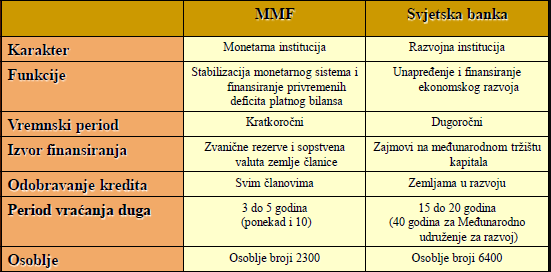 Organi Banke su:
1. Odbor guvernera; 
2. Odbor izvršnih direktora; 
3. Predsjednik. 
Mjesto predsjednika je po pravilu rezervisano 
za američkog državljanina 
Banka je organizovana u vidu akcionarskog 
društva, udio (kvota) pojedinih zemalja je 
određen prema ekonomskoj snazi a zemlje 
članice danas uplaćuju
Banka sredstva prikuplja po osnovu četiri izvora: 
1. Uplaćenog dijela kvota zemalja članica; 
2. Zaduživanja na međunarodnom finansijskom 
tržištu; 
3. Povraćaja ranije datih kredita; 
4. Ostvarenog profita. 
Najvažniji je drugi izvor (zaduživanje na 
finansijskom tržištu i emisija HOV) po  osnovu koga je banka zadužena u iznosu  oko 100 milijardi dolara
IBRD odobrava zajmove za finansiranje konkretnih  projekata, a rijetko za opšterazvojne potrebe 
Taj projekat mora doprinositi razvoju konkretne zemlje ali  i obezbjeđivati urednu otplatu pozajmljenih sredstava 
Zajmovi su namijenjeni prvenstveno razvijenim među  zemljama u razvoju
Ipak, zajmovi su povoljniji u odnosu na one koje bi  pojedinačne zemlje mogle ostvariti na tržištu 
Za isključivanje zemalja koje su dostigle određeni nivo  razvijenosti iz grupe koje ima pravo korišćenja zajma  IBRD se koristi proces graduacije (GNP 5 445 $/per 
capita)
Projekti koje finansira IBRD prolaze kroz 
sljedeće faze: 
1. Identifikovanje; 
2. Priprema projekta; 
3. Ocjena projekta; 
4. Pregovori; 
5. Usvajanje; 
6. Izvršenje i nadzor; 
7. Naknadna ocjena.
IDA
Međunarodno udruženje za razvoj (IDA) se 
osniva 1960. godine u cilju obezbjeđivanja 
zajma najnerazvijenim zemljama po povoljnijim 
uslovima 
Pravo da koriste kredite IDA imaju zemlje kod 
kojih je GNP/per capita manji od 865 $ 
IDA odobrava kredite na rok od 40 godina uz 
grejs period od 10 godina 
Kamata na kredite se ne plaća, osim provizije u 
iznosu od 0.75%
IFC
Međunarodna finansijska korporacija (IFC) je 
osnovana 1965. godine 
Rok otplate kredita iznosi od 7 do 15 godina, ali 
je značajnija njena katalizatorska uloga u smislu 
povezivanja privatnih preduzeća kojima je 
potreban kapital, sa zainteresovanim ulagačima 
MIGA
Multilateralna agencija za garantovanje investicija (MIGA) je osnovana 1985. godine sa  ciljem davanja garancija za nekomercijalne  rizike, čime podstiče priliv privatnog kapitala u  zemlje u razvoju
Rezultati politike međunarodnih finansijskih institucija
Međunarodne finansijske institucije u posljednjih 
pedeset godina su prešle put od garanta stabilnosti svjetskog finansijskog sistema, preko  spasioca zemalja povjerioca i dužnika, tokom  svjetske dužničke krize (osamdesetih godina), i  najzad do uloge savjetnika i finansijera procesa  tranzicije u post-socijalisitičkim zemljama, tokom  devedesetih godina 
Obzirom da je prošlo pola vijeka od osnivanja,
možemo slobodno reći da međunarodne javne 
organizacije nijesu u potpuosti ispunile svoju misiju
Da li zbog toga što je Kejnzijanska  orijentacija MMF a, koja  je naglašavala neuspjehe tržišta i ulogu vlade, zamijenjena  apsolutizovanjem ideje slobodnog tržišta koju su tokom  osamdesetih godina XX vijeka propagirali Margaret Tačer i  Ronald Regan, ili zbog dvostrukih aršina koje primjenjuju ili  možda zbog nečeg trećeg?!
Ono na čemu se zasnivala politika bretonvudskih institucija, posebno MMF a jeste recept koji je svuda primjenjivan, bez obzira na vrijeme, mjesto ili pak specifičnost privrednog sistema, a koji se sastoji u fiskalnoj strogosti, brzoj privatizaciji i  liberalizaciji 
Tržišni sistem zahtijeva konkurenciju i savršenu 
informisanost, ali tržišta zasnovana na konkurenciji, a uz to  da dobro funkcionišu, ne mogu se stvarati preko noći
Rezultati su poražavajući i u tranziciji iz socijalističkih zemalja ka tržišnim privredama 
Kontrast: GDP Kine je u 1990. iznosio 60% od onoga u  Rusiji dok se na kraju decenije slika preokrenula 
Nažalost, za mnoge među zemljama u razvoju globalizacija nije donijela obećane koristi jer je razlika u  materijalnom bogatstvu između pet najbogatijih i pet  najsiromašnijih zemalja 1913. godine bila 11:1, godine  1950. 35:1, a 1992. 72:1
Prema nobelovcu Stiglicu, broj siromašnih u svijetu (čija dnevna potrošnja ne prelazi 2 $) je 1990. godine iznosio  2,718 milijardi da bi se taj broj povećao na 2,801 milijarde u 1998. godini, i pored Prosječnog godišnjeg  rasta svjetskog dohotka od oko 2,5%
Ipak, globalne finansijske institucije su stvorene  kao odgovor na sve veće usložnjavanje odnosa i  sve veću međuzavisnost među ljudima u svijetu,  tako da su se i problemi usložili, što donekle  umanjuje prethodne kritike 
Ekonomisti se svakako neće slagati oko mnogih pitanja iz teorije i prakse, ali ono što ove  institucije treba da urade jeste da zemljama ostave mogućnost da razmatraju alternative, da naprave sopstvene izbore odnosno, da  obezbijede zemljama potrebna sredstva, a da se  one same informišu i naprave izbor, uz  razumijevanje posljedica i rizika
Potreba za reformisanim međunarodnim finansijskim institucijama
Da bi se ublažili negativni efekti globalizacije a zadržali oni pozitivni, neophodno je reformisati međunarodne  finansijske institucije koje upravljaju ovim procesom, jer  globalizacija sama po sebi nije problem 
Međunarodni monetarni fond morao da mnogo više pažnje povede o svom bazičnom principu koji se odnosi  na obezbjeđenje sredstava koja bi povećala agregatnu  tražnju u zemljama koje su suočene sa recesijom
Uporedo sa tim bi se trebalo mnogo više pozabaviti  aspektima koji se tiču siromaštva i nezaposlenosti jer bi  se time kompletirao korpus interesovanja samog Fonda,  što bi umnogome smanjilo bezuslovno insistiranje na makroekonomskoj stabilnosti odnosno kontrolisanju inflacije, čime bi se problem zemalja u razvoju sagledao  u cjelini
MMF je stalno naglašavao inflaciju zaboravljajući 
pritom privredni rast i nezaposlenost, iako su podjednako značajni 
Svjetska banka mora više voditi računa o cjelovitom pristupu razvoju i načinu na koji se sama pomoć daje 
Kritičari rada bretonvudskih institucija konstatuju da neoliberalni projekat globalizacije postiže visok 
stepen ekonomske efikasnosti, ali se zauzvart podiže i socijalna cijena koja za to mora da se plati, a koja se reflektuje u širenju siromaštva
Gdje će se u budućnosti donositi odluke, gdje će biti 
smještena poreska moć i gdje će biti zakonodavna vlast? 
U mjeri u kojoj se zakonodavna, poreska, pa čak i 
sudska vlast pomjere ka međunarodnoj sceni, tako će se 
u budućnosti upravljati međunarodnim institucijama? 
Šta će predstavljati ravnotežu između razvijenih zemalja i zemalja u razvoju, naročito kako se populaciona i  ekonomska ravnoteža tokom vremena budu mijenjale u  korist zemalja koje se sada razvijaju? 
Sva ova pitanja su svježa, goruća i vjerovatno će 
zaokupljati našu pažnju i u budućem periodu...
HVALA NA PAŽNJI!
		PITANJA!